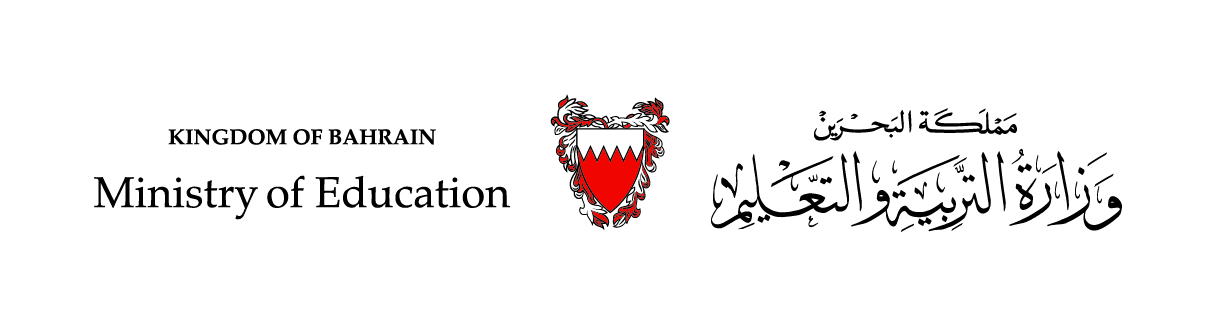 إسم و رمز المساق:
الثقافة التجارية-  ثقف101/ثقف801
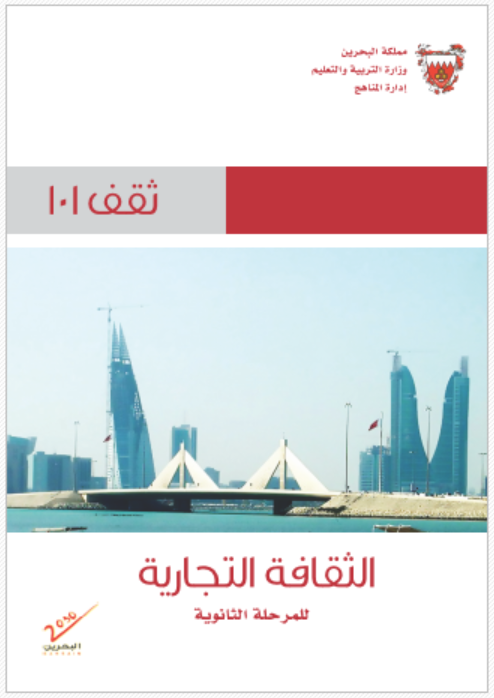 الوحدة الأولى: عالم التجارة
ثانياً:  الدرس الثالث: الخدمات المساعدة ( 1 )
الصفحات 39 - 45
المرحلة الثانوية – المستوى الأول
الفصل الدراسي الثاني -2020 /2021م
ثقف101 - 801
الخدمات المساعدة ( 1 )
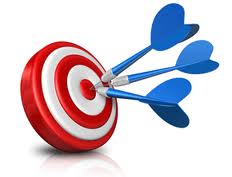 أهـداف الدرس
يتوقع من الطالب بعد دراسة هذا الدرس أن:
تعرف البنك التجاري.
يحدد البنوك المتخصصة.
يعرف التأمين وأطرافه.
يتعرف على أنواع الأخطار وأنواع التأمين.
يعرف مفهوم النقل و طرق اختيار وسيلة النقل المناسبة.
وزارة التربية والتعليم –الفصل الدراسي الثاني 2020-2021م
ثقف101 - 801
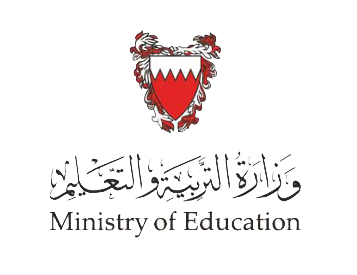 الخدمات المساعدة ( 1 )
فكِّر و ابحث
ما المقصود بالخدمات المساعدة؟
وزارة التربية والتعليم –الفصل الدراسي الثاني 2020-2021م
ثقف101 - 801
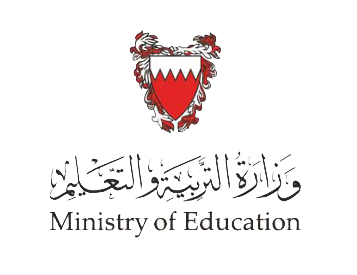 الخدمات المساعدة ( 1 )
الخدمات المساعدة
الخدمات المساعدة
هي الخدمات التي تيسِّر شراء السلع و بيعها و هي:
وزارة التربية والتعليم –الفصل الدراسي الثاني 2020-2021م
ثقف101 - 801
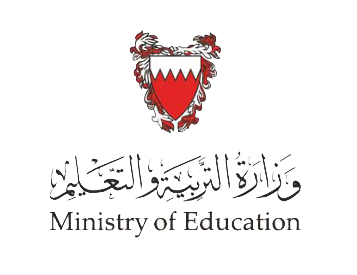 الخدمات المساعدة ( 1 )
الخدمات المساعدة: البنوك
تعريف البنك
وسيط بين الذين لديهم أموال تفيض عن حاجتهم و بين الذين هم بحاجة إليها و يمكن تعريف البنك أيضاً بأنه منشأة تتاجر في النقود.
أنواع البنوك
1- البنوك المركزية
2- البنوك التجارية
3- البنوك المتخصصة
وزارة التربية والتعليم –الفصل الدراسي الثاني 2020-2021م
ثقف101 - 801
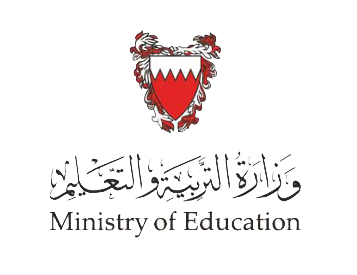 الخدمات المساعدة ( 1 )
الخدمات المساعدة: البنوك
1- البنوك المركزية
البنك المركزي هو المؤسسة المسؤولة عن توجيه و مراقبة النظام المصرفي في الدولة.

يختص بالاتي:
إصدار النقود.
الاحتفاظ بحسابات الحكومة.
الاحتفاظ بحسابات جميع البنوك.
مراقبة البنوك.
وزارة التربية والتعليم –الفصل الدراسي الثاني 2020-2021م
ثقف101 - 801
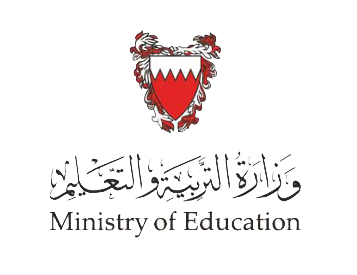 الخدمات المساعدة ( 1 )
الخدمات المساعدة: البنوك
2- البنوك التجارية
و هذه البنوك تستلم الأموال (الودائع) من الأفراد و المؤسسات وتستخدمها في أمور تتعلق بالتجارة و الصناعة.

و تختص بالاتي:
تمويل المشروعات الجديدة.
استلام الودائع و حفظها.
فتح الاعتمادات و خصم الأوراق التجارية.
وزارة التربية والتعليم –الفصل الدراسي الثاني 2020-2021م
ثقف101 - 801
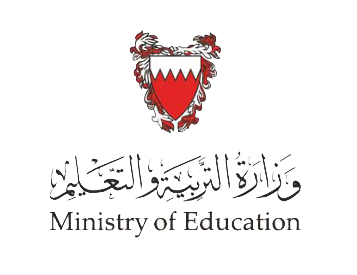 الخدمات المساعدة ( 1 )
الخدمات المساعدة: البنوك
2- البنوك التجارية
خدمات البنوك التجارية
وزارة التربية والتعليم –الفصل الدراسي الثاني 2020-2021م
ثقف101 - 801
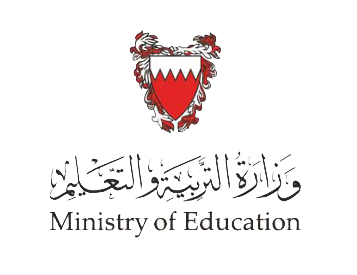 الخدمات المساعدة ( 1 )
الخدمات المساعدة: البنوك
3- البنوك المتخصصة
أ- البنك الصناعي: لتشجيع التصنيع و دعمه في إنشاء المؤسسات الصناعية.
ب- البنك العقاري: و يسهم في اسغلال الأراضي و توسيع الأسواق و القرى و المدن.
ج- البنك الزراعي: و يسهم في تقديم القروض و التسهيلات لتنمية و تشجيع و إنعاش القطاع الزراعي.
د- بنك الإسكان: و يسهم في دعم الحركة العمرانية في البلاد و تقديم الخدمات المصرفية في مجال الإسكان.
هـ- البنك الإسلامي: القيام بجميع العمليات و الخدمات المصرفية و ذلك بتطبيق الشريعة الإسلامية.
و- بنوك الأوفشور: و هي تلك الوحدات المصرفية الخارجية التي تقوم بالتعامل المصرفي مع غير المقيمين في البلد.
وزارة التربية والتعليم –الفصل الدراسي الثاني 2020-2021م
ثقف101 - 801
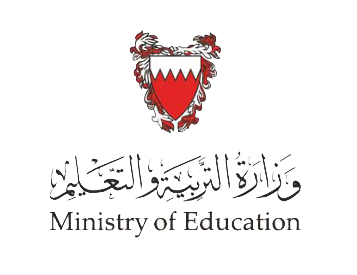 الخدمات المساعدة ( 1 )
الخدمات المساعدة
الخدمات المساعدة
وزارة التربية والتعليم –الفصل الدراسي الثاني 2020-2021م
ثقف101 - 801
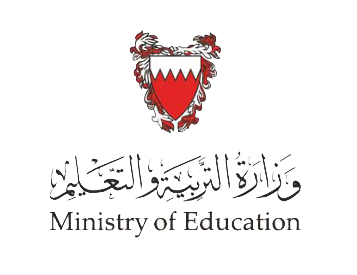 الخدمات المساعدة ( 1 )
الخدمات المساعدة: التأمين
تعريف التأمين
هو اتفاق بين طرفين بأن يتعهد الطرف الاول أن يعوض الطرف الثاني عن الخسائر المادية التي تقع له نتيجة وقوع خطر معين مقابل أن يدفع الطرف الثاني للطرف الأول مبلغاً أقل نسبياً من المبلغ الذي يتعهد الطرف الأول بسداده.
أطراف التأمين
وزارة التربية والتعليم –الفصل الدراسي الثاني 2020-2021م
ثقف101 - 801
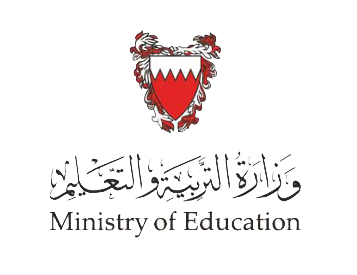 الخدمات المساعدة ( 1 )
الخدمات المساعدة: التأمين
أنواع الأخطار:
1-أخطار الأشخاص: هي الأخطار التي تصيب الفرد نفسه بصفة مباشرة.
مثال:  المرض أو الوفاة أو البطالة أو الشيخوخة.
2- أخطار الممتلكات: هي الأخطار التي تصيب ممتلكات الفرد بصفة مباشرة.
مثال: الحريق أو الغرق أو الزلازل.
 3- أخطار المسؤلية المدنية : هي الأخطار التي لاتصيب الشخص أو ممتلكاته بصفة مباشرة بل تصيب الغير في نفسه او ممتلكاته ويكون الفرد مسؤلا عنها امام القانون.
مثال: أخطار المسؤولية المدنية لأصحاب السيارات و السفن و الطائرات.
وزارة التربية والتعليم –الفصل الدراسي الثاني 2020-2021م
ثقف101 - 801
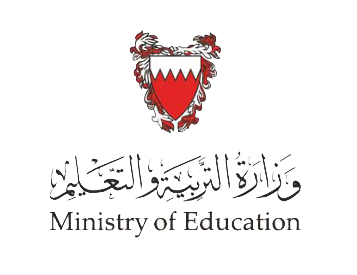 الخدمات المساعدة ( 1 )
الخدمات المساعدة: التأمين
وزارة التربية والتعليم –الفصل الدراسي الثاني 2020-2021م
ثقف101 - 801
الخدمات المساعدة ( 1 )
الخدمات المساعدة
الخدمات المساعدة
وزارة التربية والتعليم –الفصل الدراسي الثاني 2020-2021م
ثقف101 - 801
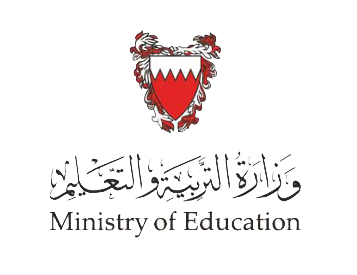 الخدمات المساعدة ( 1 )
الخدمات المساعدة: النقل
النقل
القيام بنقل السلع و الخدمات للمستهلك الذي يحتاج إليها حتى يكتمل الانتفاع بها، فالنقل يقدم خدمة كبيرة للتجارة و للإنتاج و الاستهلاك.
و للنقل ثلاث صور:
3- النقل الجوّي
2- النقل البحري
1- النقل البرّي
وزارة التربية والتعليم –الفصل الدراسي الثاني 2020-2021م
ثقف101 - 801
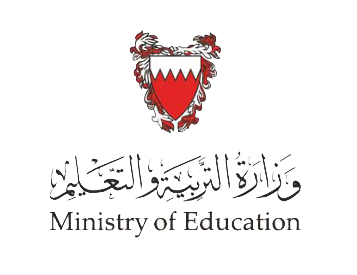 الخدمات المساعدة ( 1 )
الخدمات المساعدة: النقل
وزارة التربية والتعليم –الفصل الدراسي الثاني 2020-2021م
ثقف101 - 801
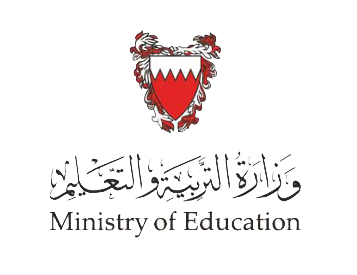 الخدمات المساعدة ( 1 )
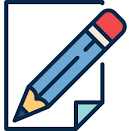 اختبر معلوماتك
أكمل الفراغ بالإجابة المناسبة:
الخدمات المساعدة:

1- البنوك.    (أذكر اسم بنك متخصص: ------------- )
2- --------------
3- النقل و التخزين
4- --------------
5- --------------
تأكد من إجابتك
وزارة التربية والتعليم –الفصل الدراسي الثاني 2020-2021م
ثقف101 - 801
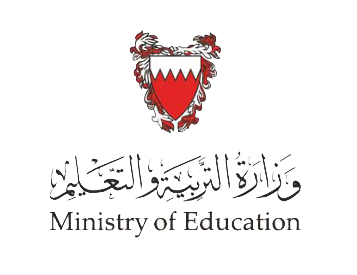 الخدمات المساعدة ( 1 )
اختبر معلوماتك
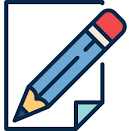 صحح العبارات الاتية:
يسمى المستند الذي ينظم العلاقة بين المؤمن و المؤمن له بركن التأمين.

من مهام البنك المركزي، فتح الحسابات الجارية.

بنك البحرين و الكويت يعتبر من البنوك المتخصصة في مملكة البحرين.
تأكد من إجابتك
وزارة التربية والتعليم –الفصل الدراسي الثاني 2020-2021م
ثقف101 - 801
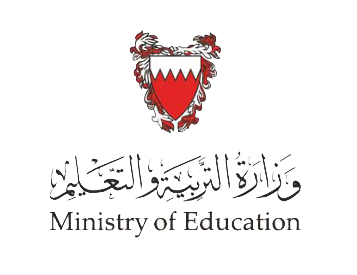 الخدمات المساعدة ( 1 )
اختبر معلوماتك
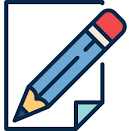 أكتب المصطلح أو التعريف المناسب:
1- ------------------ هي الوحدات المصرفية الخارجية التي تقوم بالتعامل مصرفياً مع غير المقيمين في البلد.

2- مخزن الإيداع: --------------------------------------------------------------------------.

3- -----------------: هي البنوك التي تستلم الأموال أو (الودائع) من الأفراد و المؤسسات، وتستخدمها في أمور تتعلق بالتجارة و الصناعة.

4- -----------------: هي الأخطار التي تصيب الفرد بصفة مباشرة، وهذه الأخطار لو حدثت تسبب خسارة في الدخل كالمرض و الوفاة و البطالة و الشيخوخة.
تأكد من إجابتك
وزارة التربية والتعليم –الفصل الدراسي الثاني 2020-2021م
ثقف101 - 801
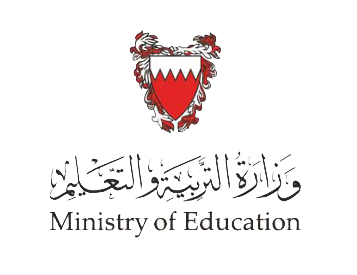 الخدمات المساعدة ( 1 )
اختبر معلوماتك
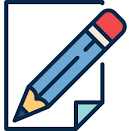 إختر الإجابة الصحيحة: 
من أنواع الأخطار كل ما ذكر أدناه، ما عدا:
2- أخطار السفر.
1- أخطار الأشخاص.
3- أخطار الممتلكات.
4- أخطار المسؤولية المدنية.
وزارة التربية والتعليم –الفصل الدراسي الثاني 2020-2021م
ثقف101 - 801
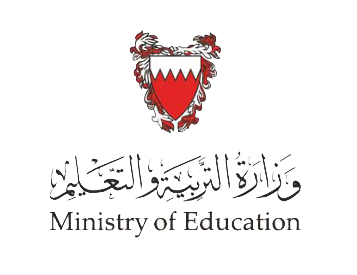 الخدمات المساعدة ( 1 )
اختبر معلوماتك
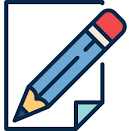 إختر الإجابة الصحيحة: 
يُطلق على شركة التأمين:
2- المؤمن له
1- المستأمن
3- المؤمن
4- المستفيد
وزارة التربية والتعليم –الفصل الدراسي الثاني 2020-2021م
ثقف101 - 801
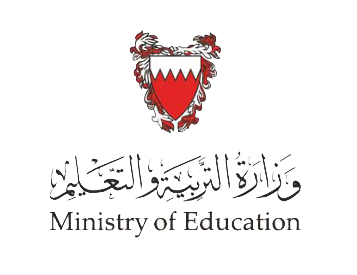 الخدمات المساعدة ( 1 )
اختبر معلوماتك
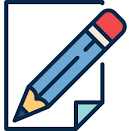 إختر الإجابة الصحيحة: 
يسمى المستند الذي ينظم الاتفاق بين المؤمن والمؤمن له بوثيقة التأمين أو  بوليصة التأمين.
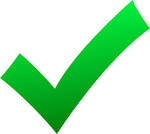 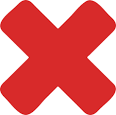 وزارة التربية والتعليم –الفصل الدراسي الثاني 2020-2021م
ثقف101 - 801
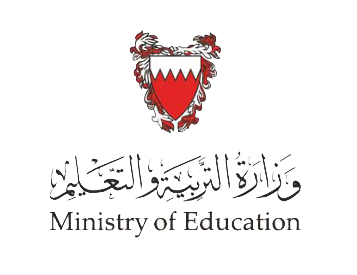 الخدمات المساعدة ( 1 )
اختبر معلوماتك
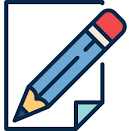 إختر الإجابة الصحيحة: 
يستطيع العملاء فتح حسابات جارية لدى بنوك الأفشور في مملكة البحرين.
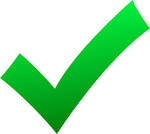 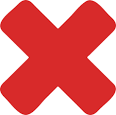 وزارة التربية والتعليم –الفصل الدراسي الثاني 2020-2021م
ثقف101 - 801
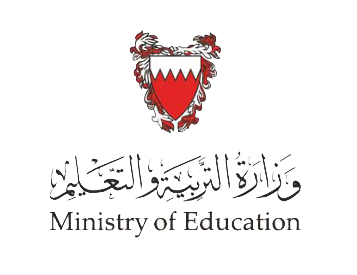 الخدمات المساعدة ( 1 )
اختبر معلوماتك
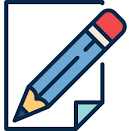 إختر الإجابة الصحيحة: 
أفضل وسيلة لنقل شحنة كبيرة من الفحم تزن 25 طن عن طريق السيارة.
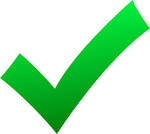 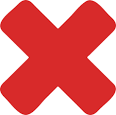 وزارة التربية والتعليم –الفصل الدراسي الثاني 2020-2021م
ثقف101 - 801
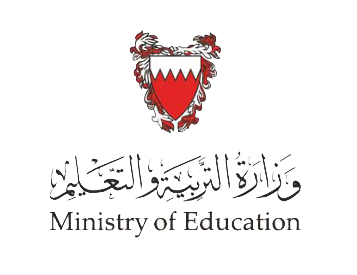 الخدمات المساعدة ( 1 )
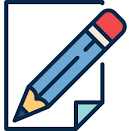 اختبر معلوماتك
أكمل الفراغ بالإجابة المناسبة:
الخدمات المساعدة:

1- البنوك.    (أذكر اسم بنك متخصص: بنك البحرين الإسلامي – بنك الإسكان -.... )
2- التأمين
3- النقل.
4- التخزين
5- الإعلان
الرجوع
السؤال التالي
وزارة التربية والتعليم –الفصل الدراسي الثاني 2020-2021م
ثقف101 - 801
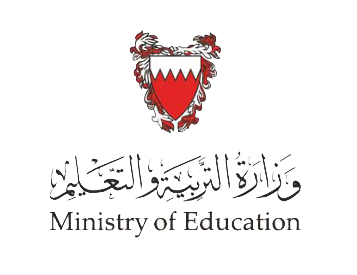 الخدمات المساعدة ( 1 )
اختبر معلوماتك
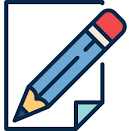 صحح العبارات الاتية:
يسمى المستند الذي ينظم العلاقة بين المؤمن و المؤمن له بركن التأمين.  وثيقة/بوليصة التأمين

من مهام البنك المركزي، فتح الحسابات الجارية. البنك التجاري

بنك البحرين و الكويت يعتبر من البنوك المتخصصة في مملكة البحرين. البنوك التجارية
الرجوع
السؤال التالي
وزارة التربية والتعليم –الفصل الدراسي الثاني 2020-2021م
ثقف101 - 801
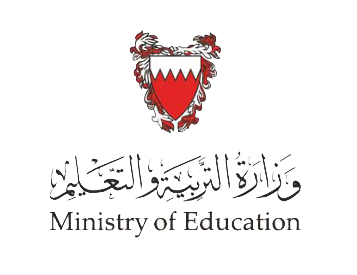 الخدمات المساعدة ( 1 )
اختبر معلوماتك
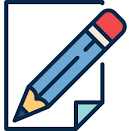 أكتب المصطلح أو التعريف المناسب:
1- بنوك الأفشور هي الوحدات المصرفية الخارجية التي تقوم بالتعامل بالتعامل مع غير المقيمين في البلد.
2- مخزن الإيداع: هو المكان الذي تعينه الجمارك لحفظ البضائع المستوردة لحين إنتهاء إجراءات التخليص و سحبها.
3- البنوك التجارية: هي البنوك التي تستلم الأموال أو (الودائع) من الأفراد و المؤسسات، وتستخدمها في أمور تتعلق بالتجارة و الصناعة.
4- أخطار الأشخاص: هي الأخطار التي تصيب الفرد بصفة مباشرة، وهذه الأخطار لو حدثت تسبب خسارة في الدخل كالمرض و الوفاة و البطالة و الشيخوخة.
الرجوع
السؤال التالي
وزارة التربية والتعليم –الفصل الدراسي الثاني 2020-2021م
ثقف101 - 801
الخدمات المساعدة ( 1 )
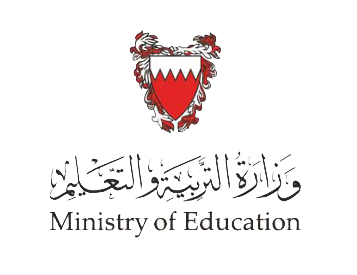 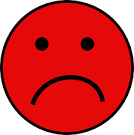 حاول مرة أخرى
الرجوع
وزارة التربية والتعليم –الفصل الدراسي الثاني 2020-2021م
ثقف101 - 801
الخدمات المساعدة ( 1 )
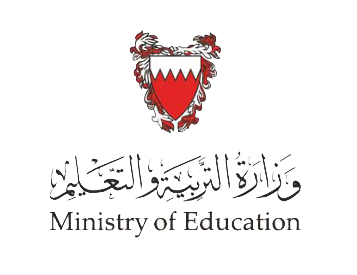 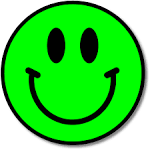 ممتاز! إجابة صحيحة
الرجوع
وزارة التربية والتعليم –الفصل الدراسي الثاني 2020-2021م
ثقف101 - 801
الخدمات المساعدة ( 1 )
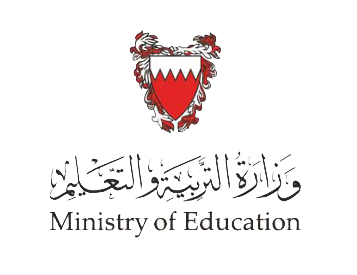 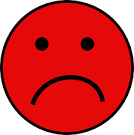 حاول مرة أخرى
الرجوع
وزارة التربية والتعليم –الفصل الدراسي الثاني 2020-2021م
ثقف101 - 801
الخدمات المساعدة ( 1 )
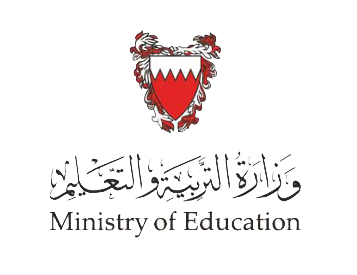 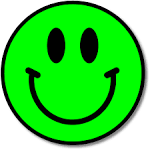 ممتاز! إجابة صحيحة
الرجوع
وزارة التربية والتعليم –الفصل الدراسي الثاني 2020-2021م
ثقف101 - 801
الخدمات المساعدة ( 1 )
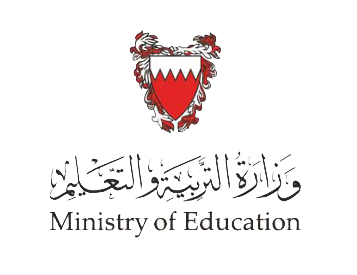 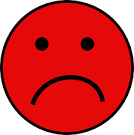 حاول مرة أخرى
الرجوع
وزارة التربية والتعليم –الفصل الدراسي الثاني 2020-2021م
ثقف101 - 801
الخدمات المساعدة ( 1 )
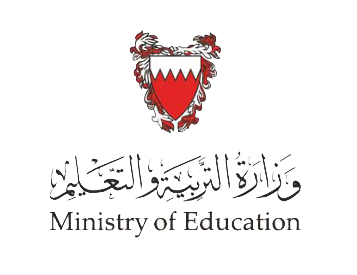 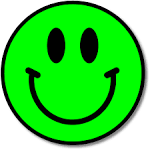 ممتاز! إجابة صحيحة
الرجوع
وزارة التربية والتعليم –الفصل الدراسي الثاني 2020-2021م
ثقف101 - 801
الخدمات المساعدة ( 1 )
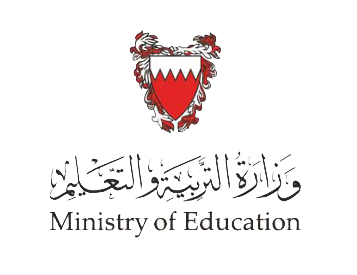 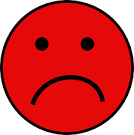 حاول مرة أخرى
الرجوع
وزارة التربية والتعليم –الفصل الدراسي الثاني 2020-2021م
ثقف101 - 801
الخدمات المساعدة ( 1 )
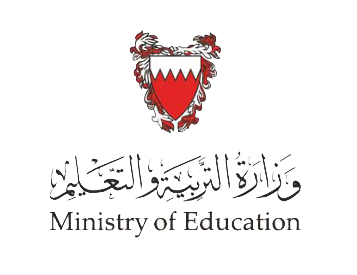 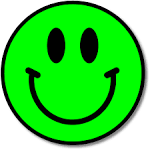 ممتاز! إجابة صحيحة
الرجوع
وزارة التربية والتعليم –الفصل الدراسي الثاني 2020-2021م
ثقف101 - 801
الخدمات المساعدة ( 1 )
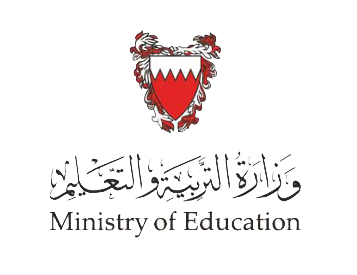 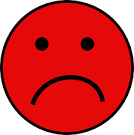 حاول مرة أخرى
الرجوع
وزارة التربية والتعليم –الفصل الدراسي الثاني 2020-2021م
ثقف101 - 801
الخدمات المساعدة ( 1 )
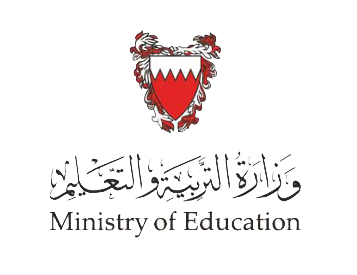 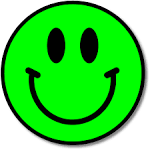 ممتاز! إجابة صحيحة
الرجوع
وزارة التربية والتعليم –الفصل الدراسي الثاني 2020-2021م
ثقف101 - 801
الخدمات المساعدة ( 1 )
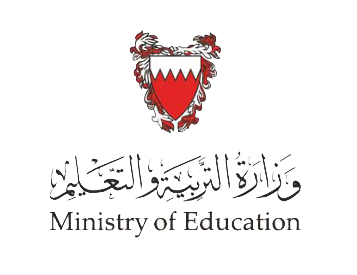 انتهاء الدرس
أن يكون حقق الطالب أهداف الدرس:
تعرف البنك التجاري.
يحدد البنوك المتخصصة.
يعرف التأمين وأطرافه.
يتعرف على أنواع الأخطار وأنواع التأمين.
يعرف مفهوم النقل و طرق اختيار وسيلة النقل المناسبة.
لمزيد من المعلومات:
www.Edunet.com1- زيارة البوابة التعليمية 
2- حل أسئلة وأنشطة الكتاب المدرسي.
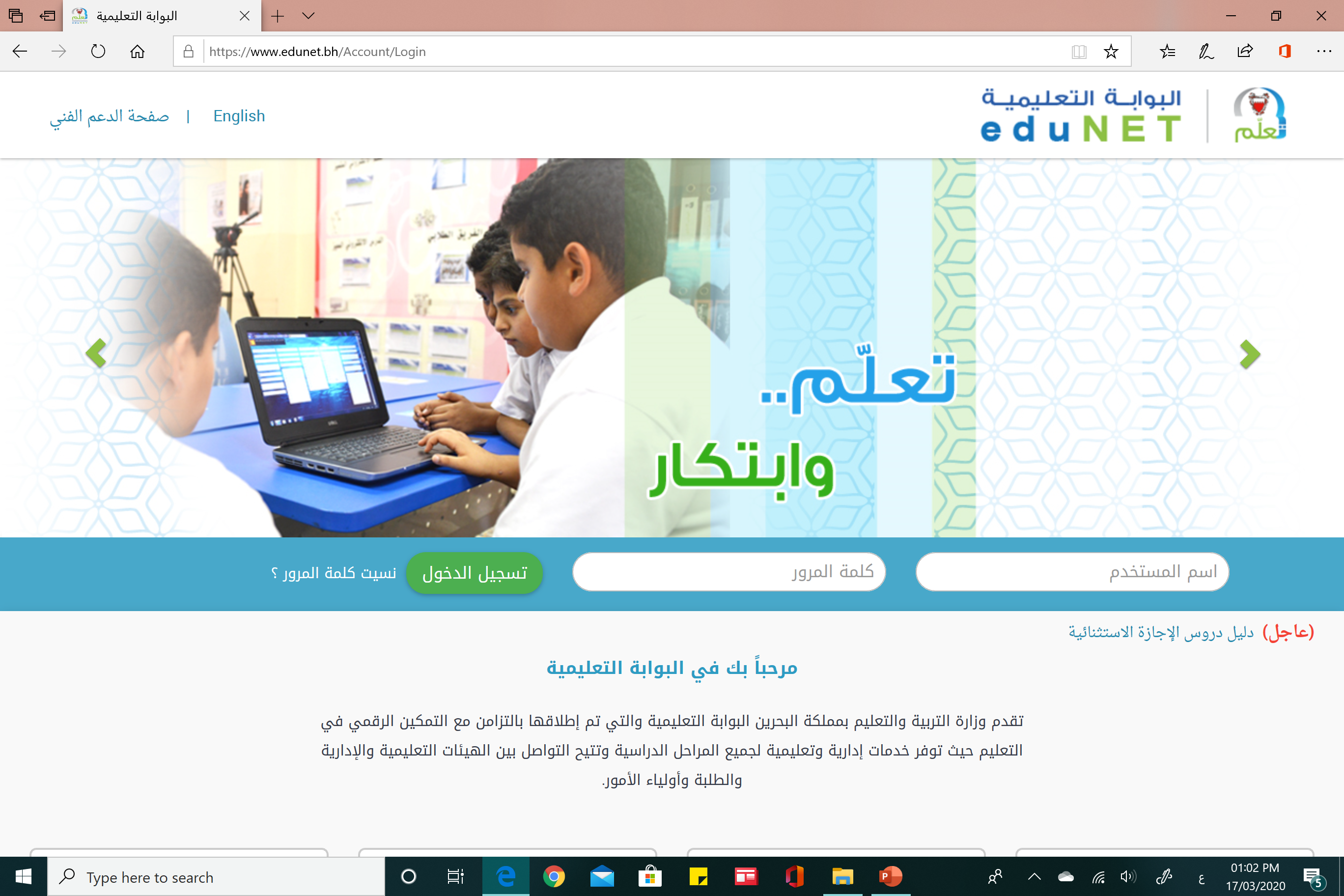 وزارة التربية والتعليم –الفصل الدراسي الثاني 2020-2021م